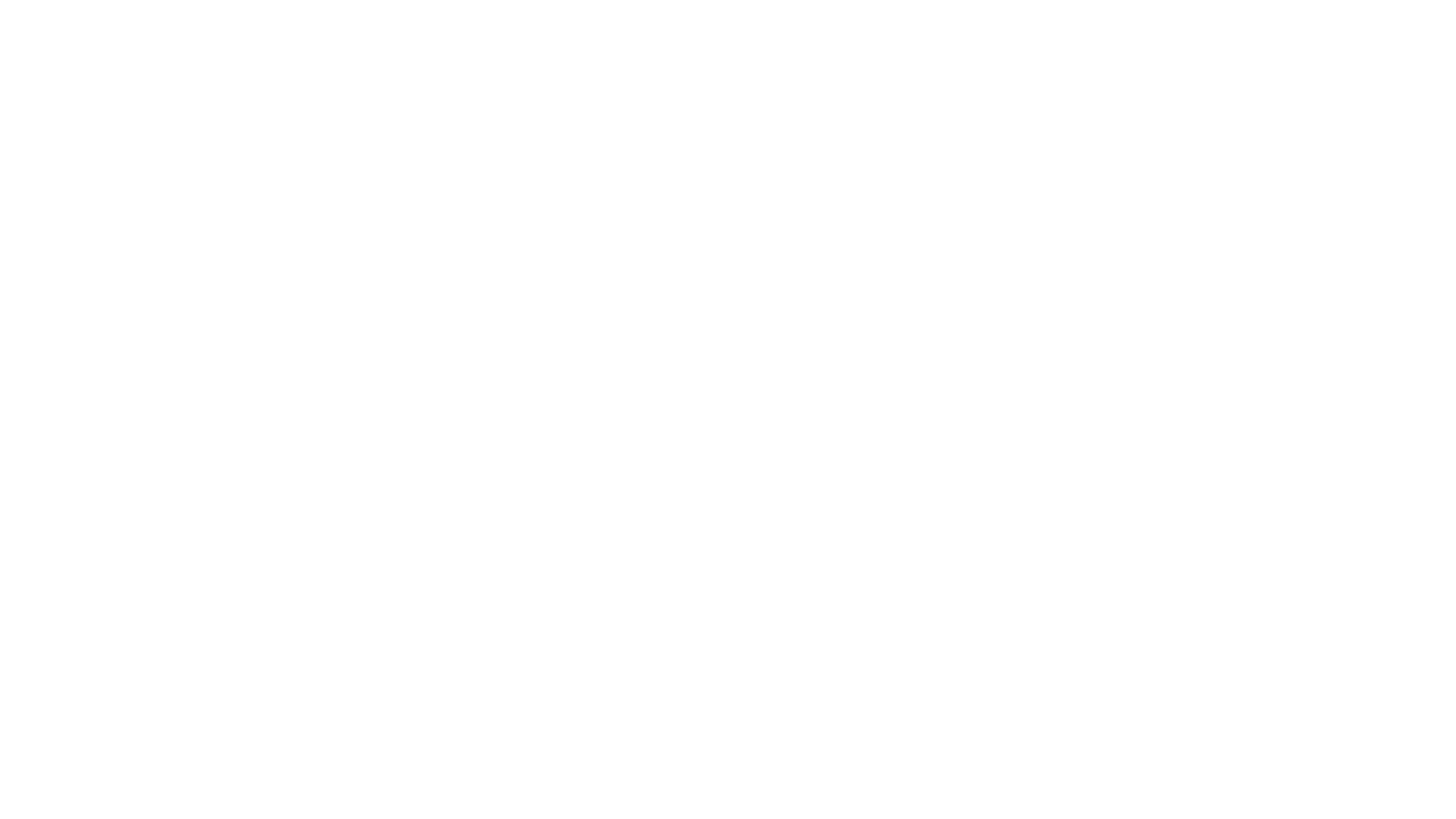 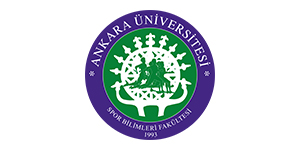 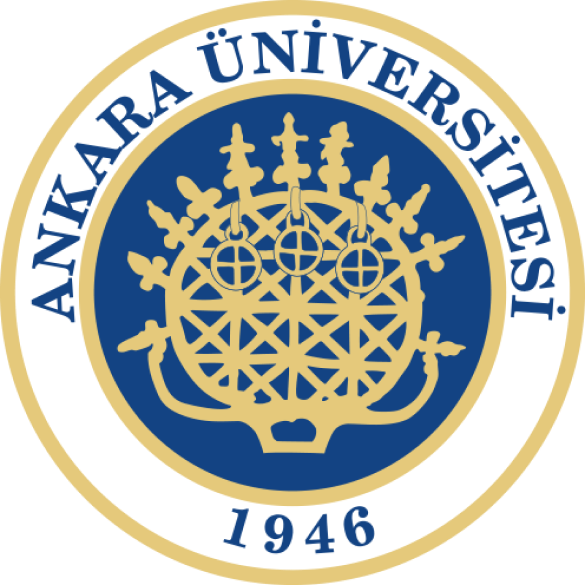 Havuzda Yapılan Su Sporlarının İçeriklerinin Tanıtılması-3
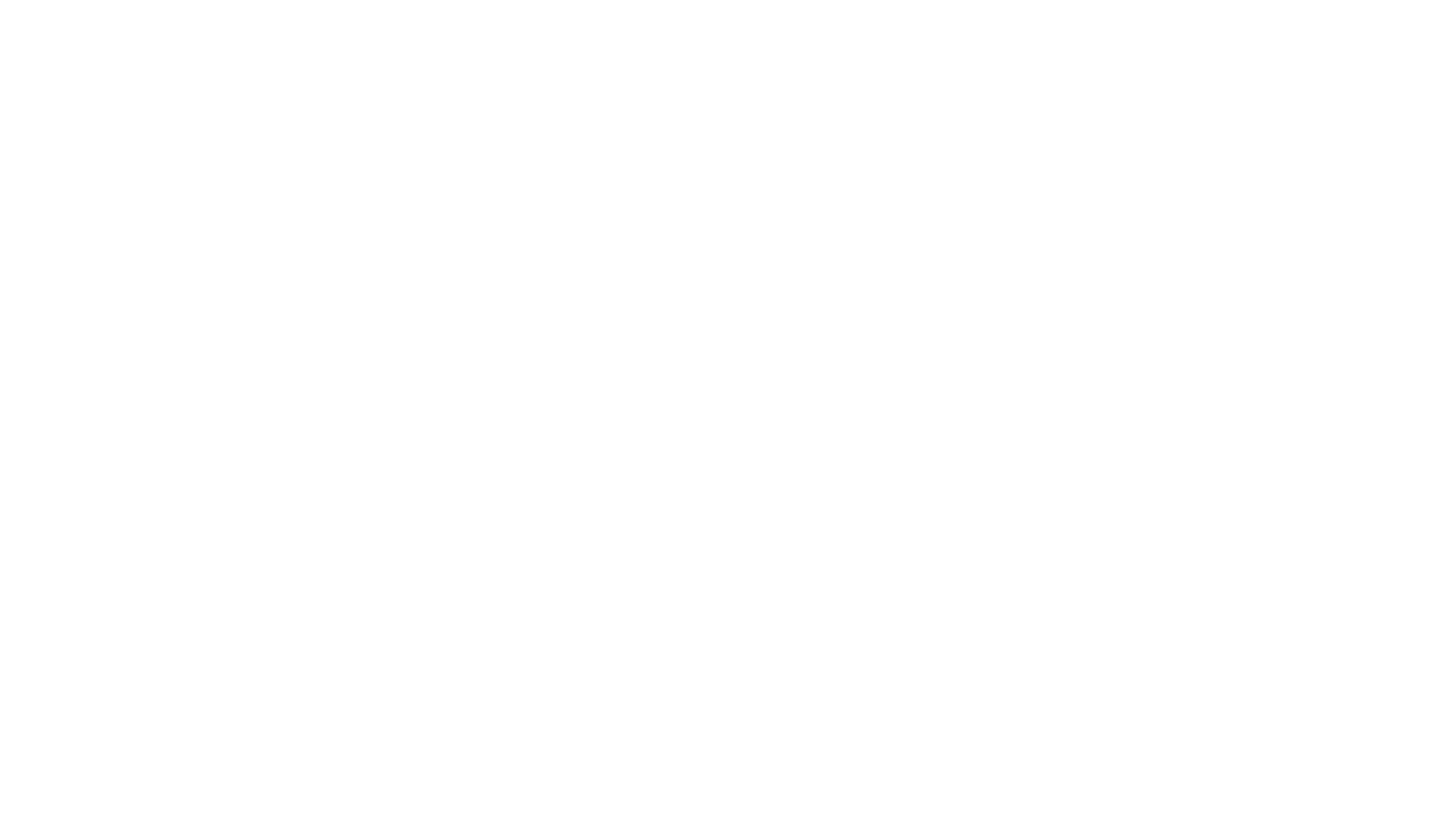 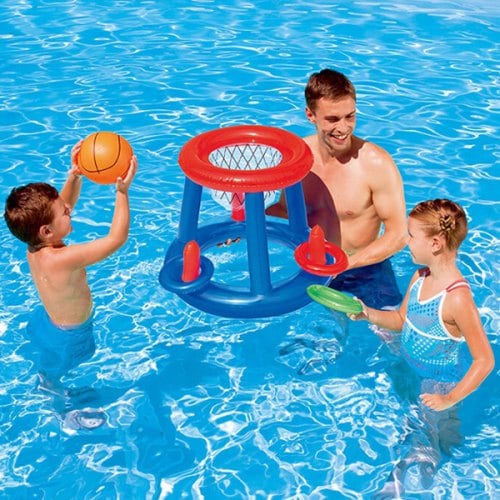 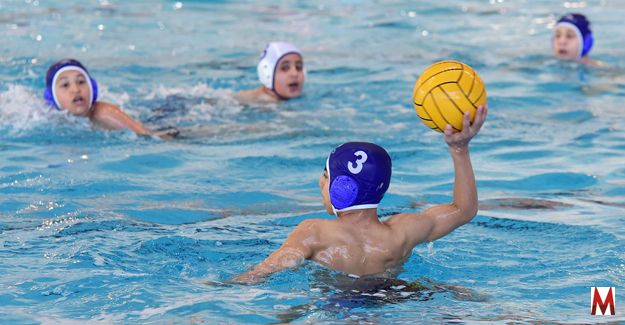 Ders İçeriği
Su voleybolu
Su basketbolu
Sualtı Ragbisi
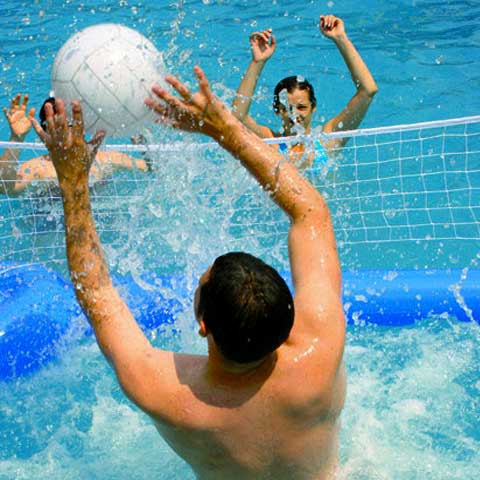 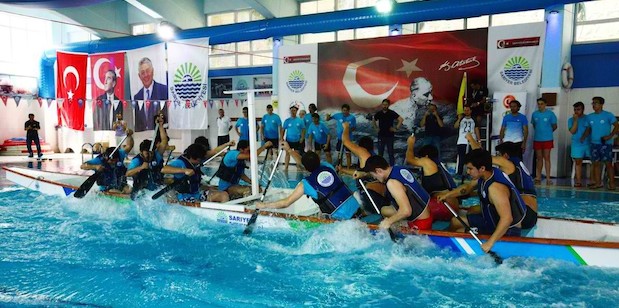 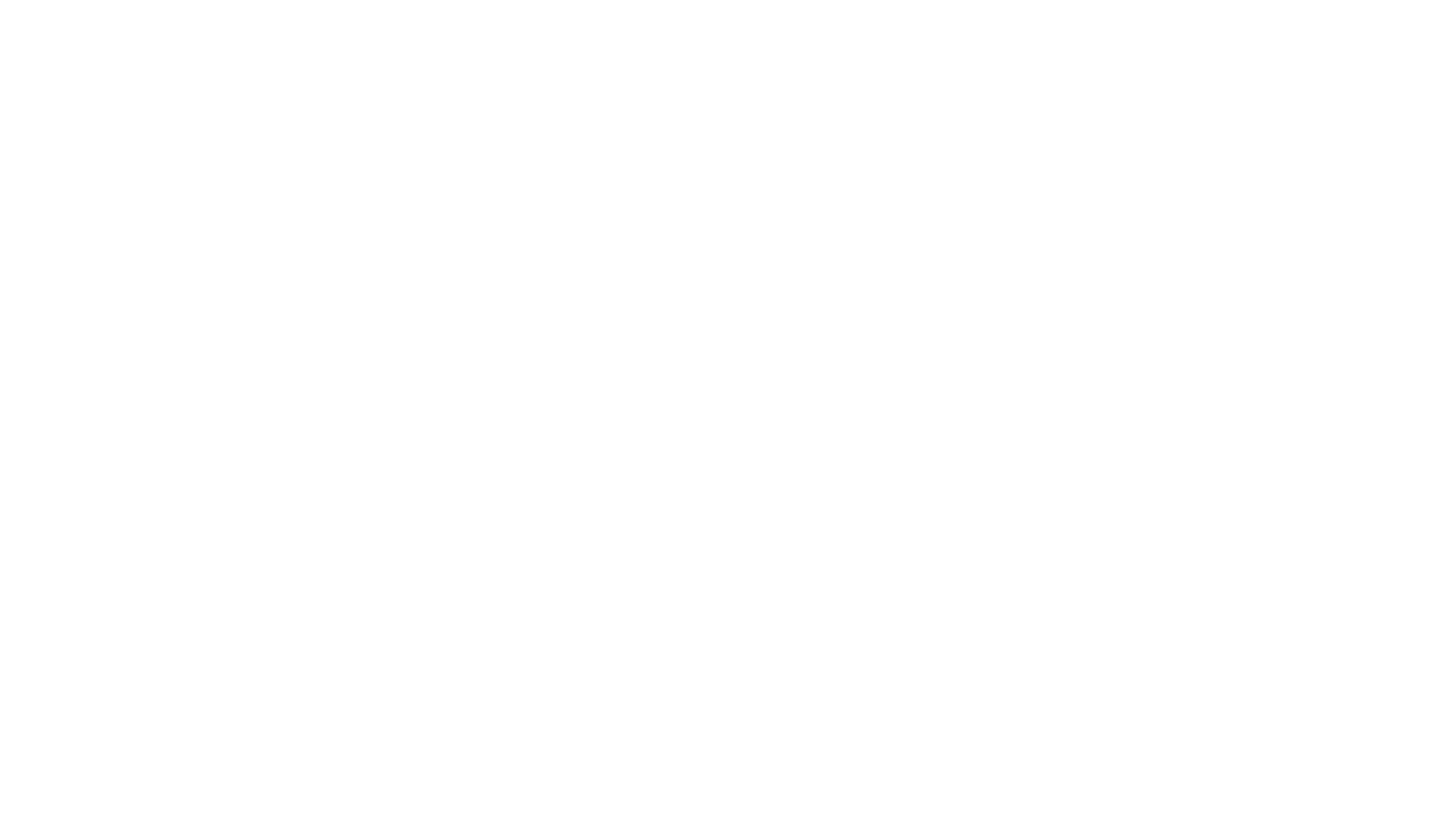 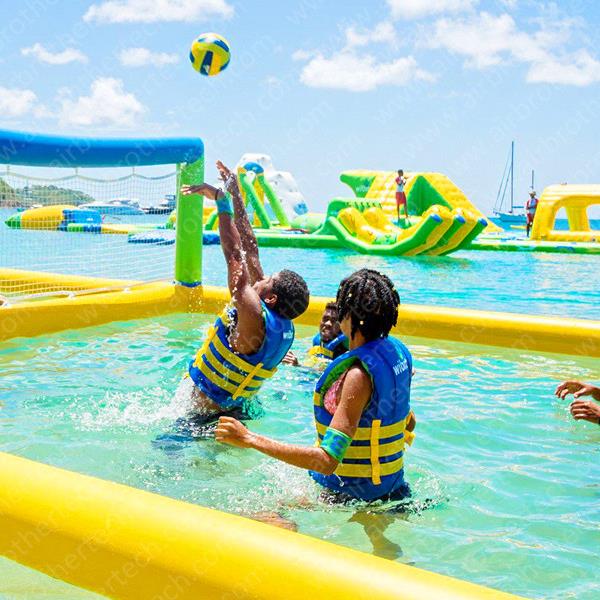 Su Voleybolu
Havuzun veya suyun bulunduğu yerin özelliğine göre voleybolun genel kuralları geçerlidir. 

Bununla birlikte uluslararası müsabakalarda yer almaz. İşletmelerde eğlence amaçlı, değişken kurallarla uygulatılabilir.
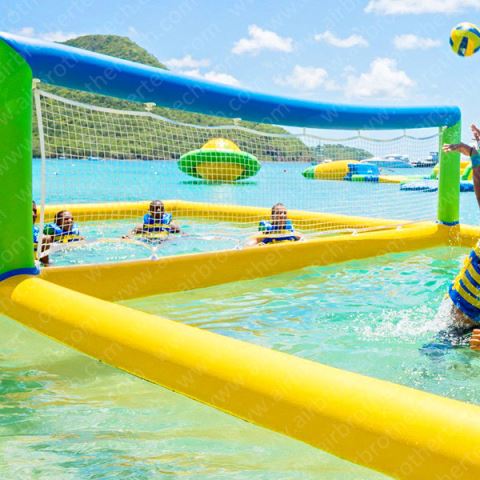 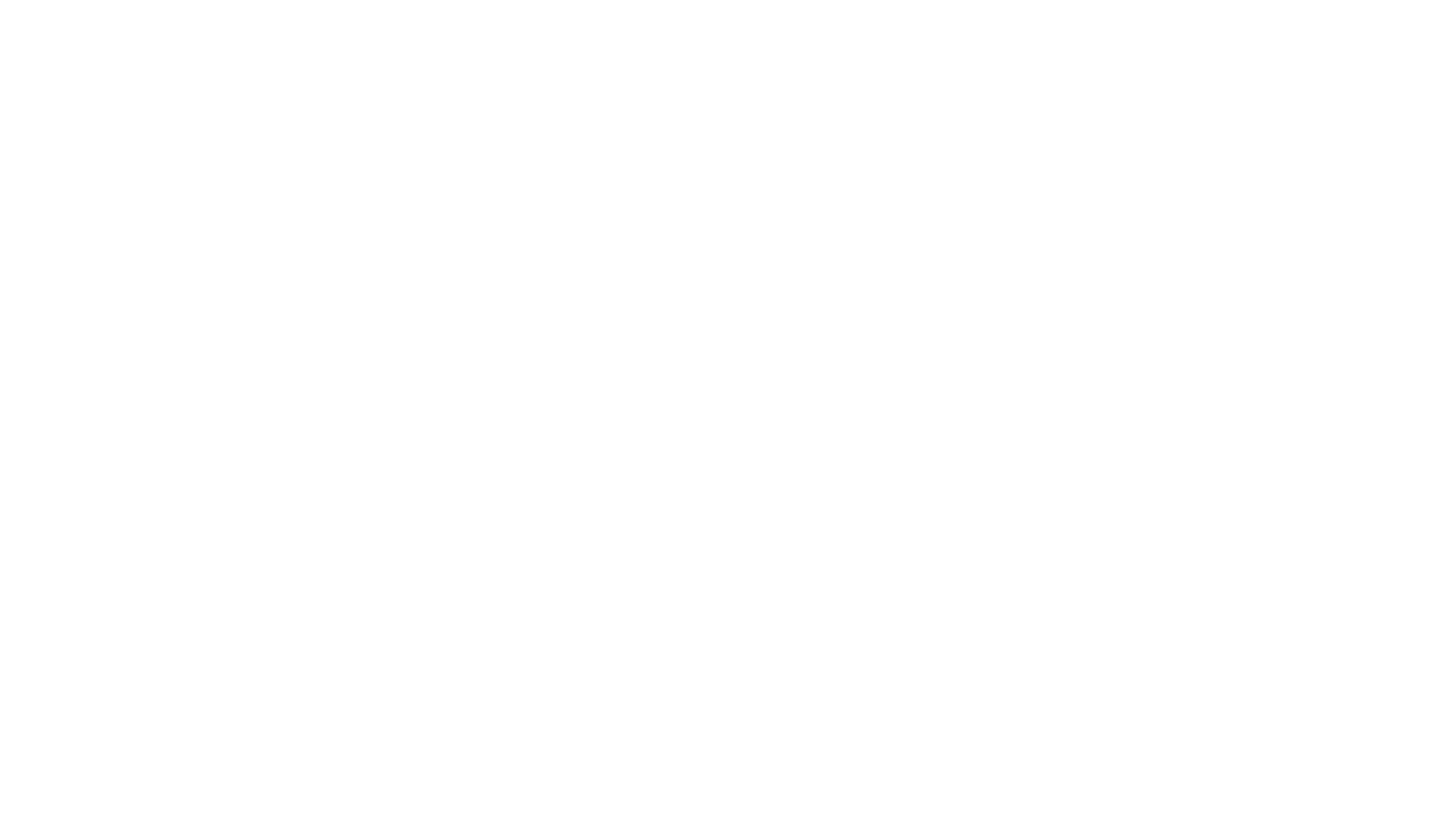 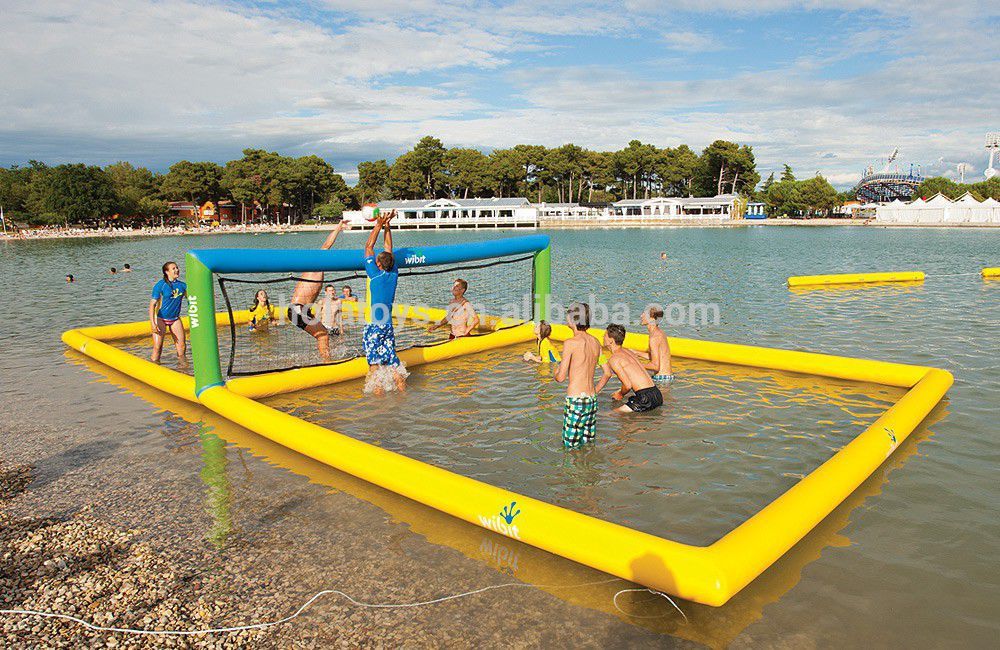 Su Voleybolunda Kullanılan Malzemeler
Havuz
Suda batmayan toplar
Voleybol filesi
Sayıları gösteren manuel sayaç
Su tutmayan kıyafetler ( mayo, şort)
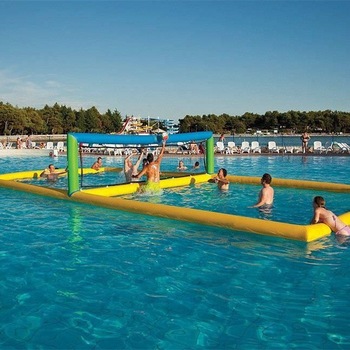 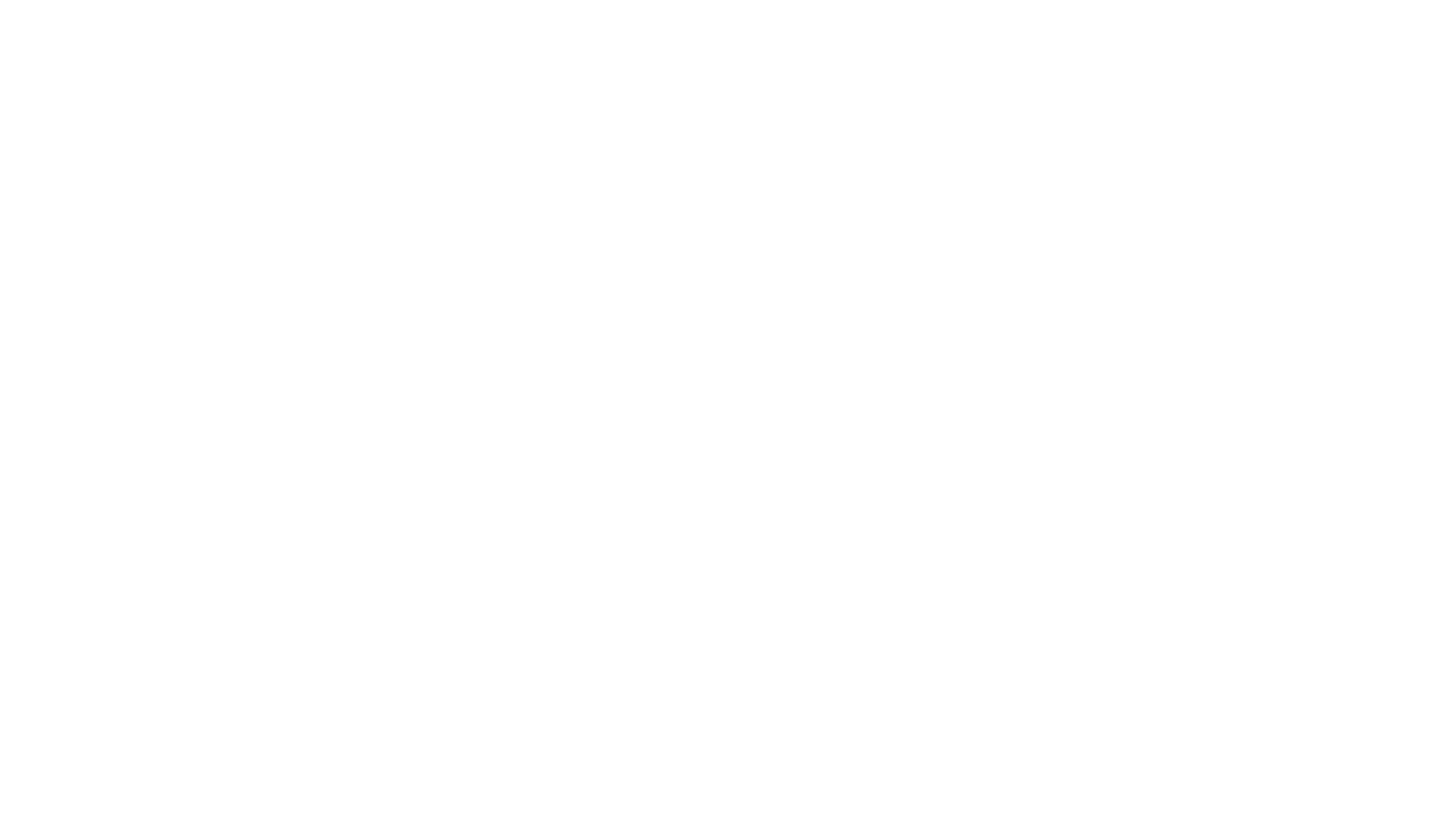 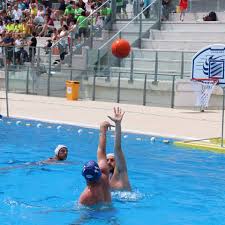 Su Basketbolu
Havuzun veya suyun bulunduğu yerin özelliğine göre basketbolun genel kuralları geçerlidir. 

İşletmelerde eğlence amaçlı, değişken kurallarla uygulatılabilir.
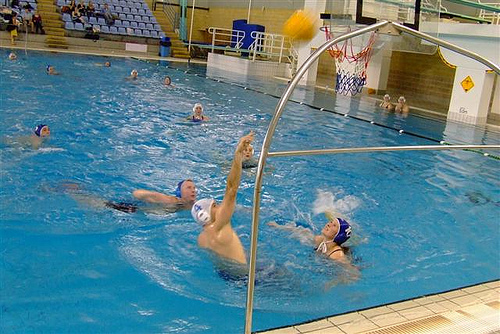 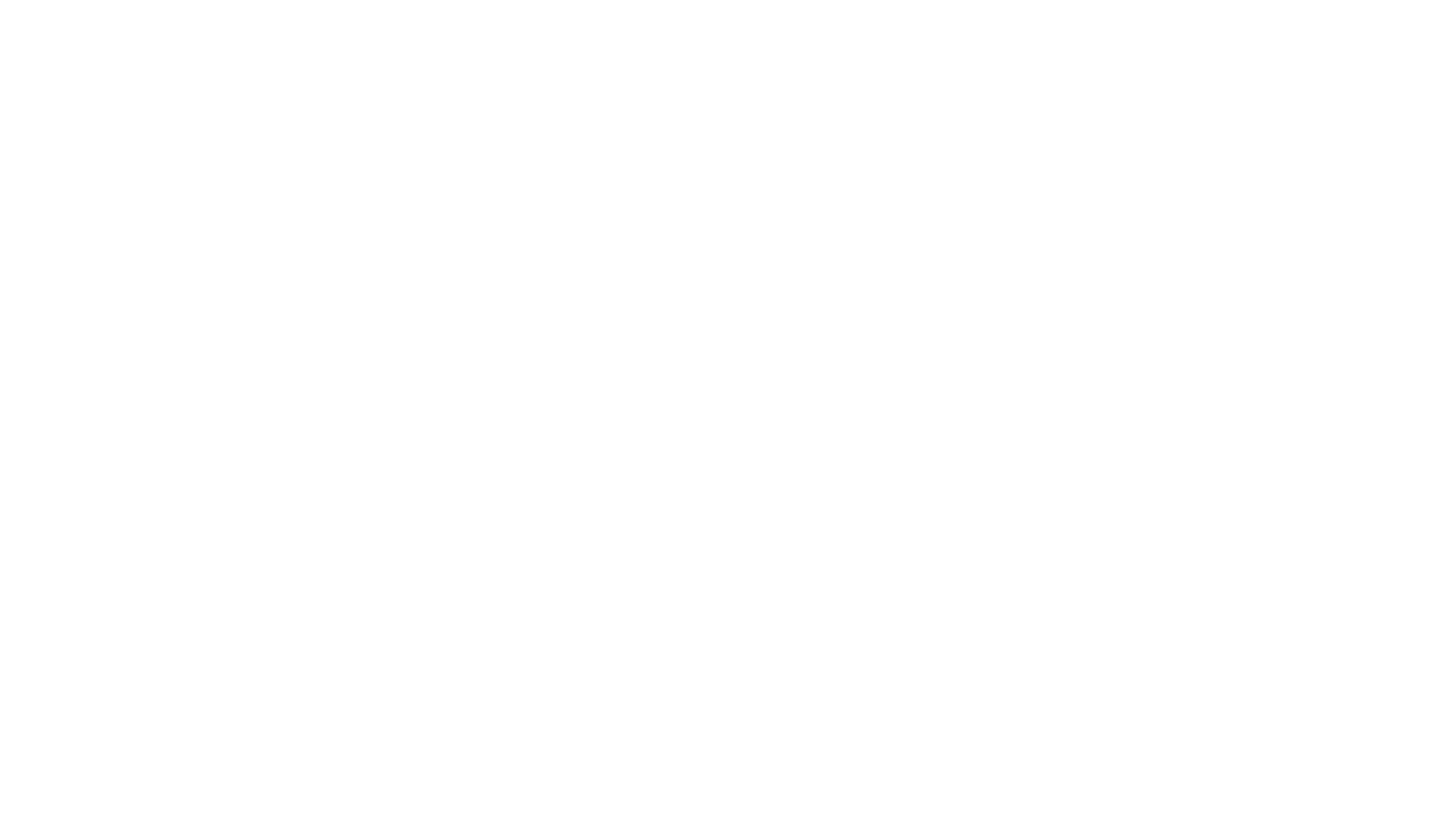 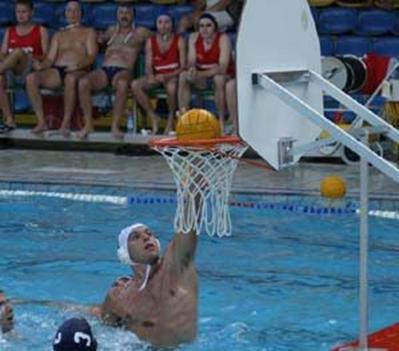 Su Basketbolunda Kullanılan Malzemeler
Havuz
Suda batmayan toplar
Mini basketbol potaları
Su tutmayan kıyafetler
Sayıları gösteren manuel sayaç
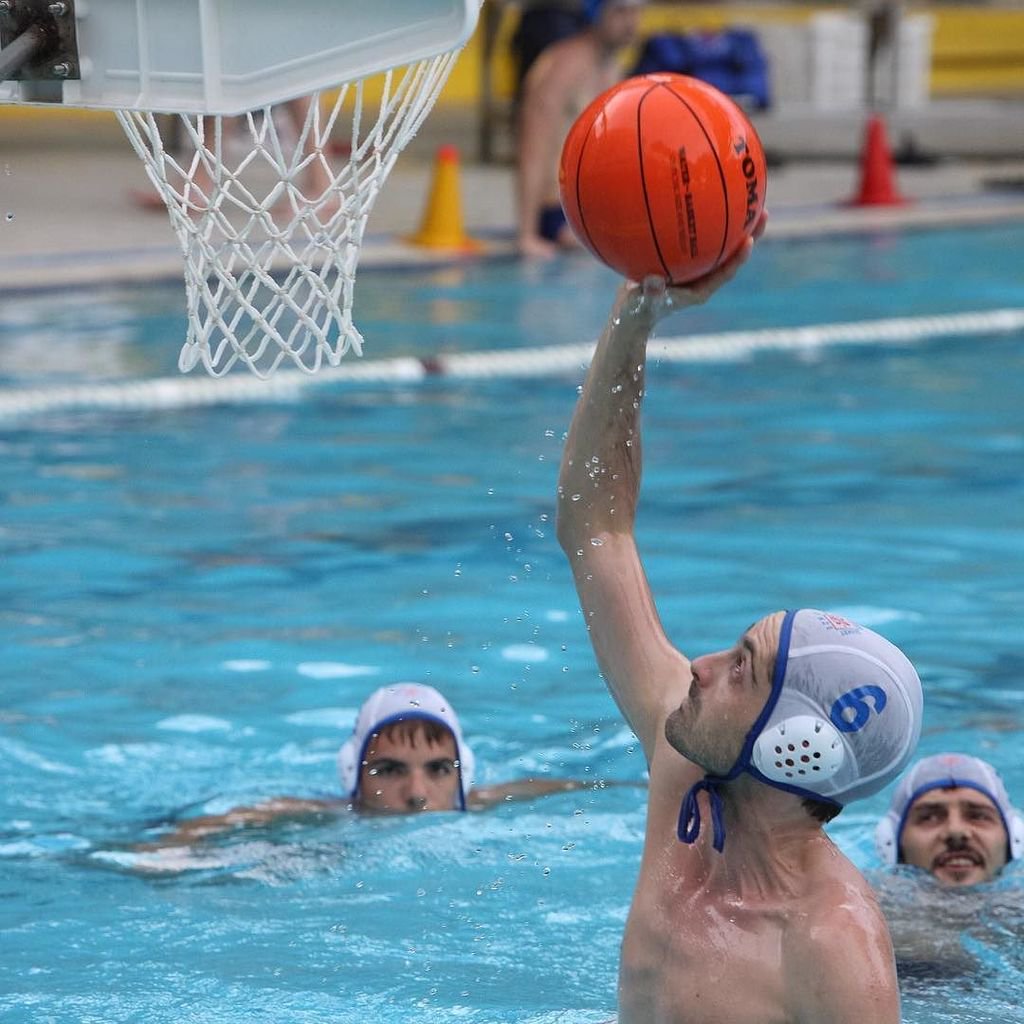 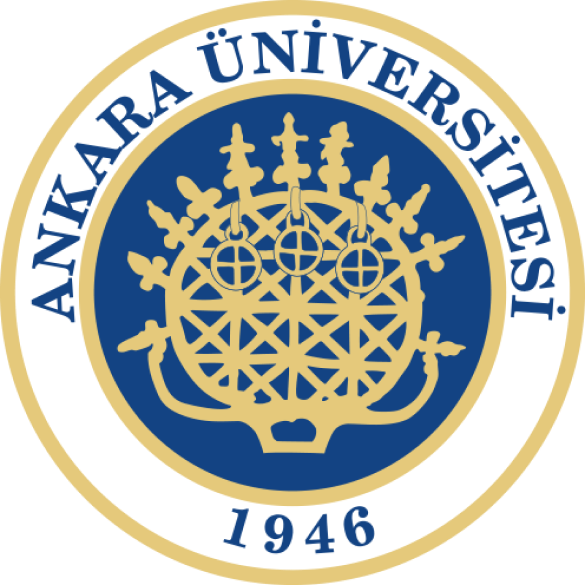 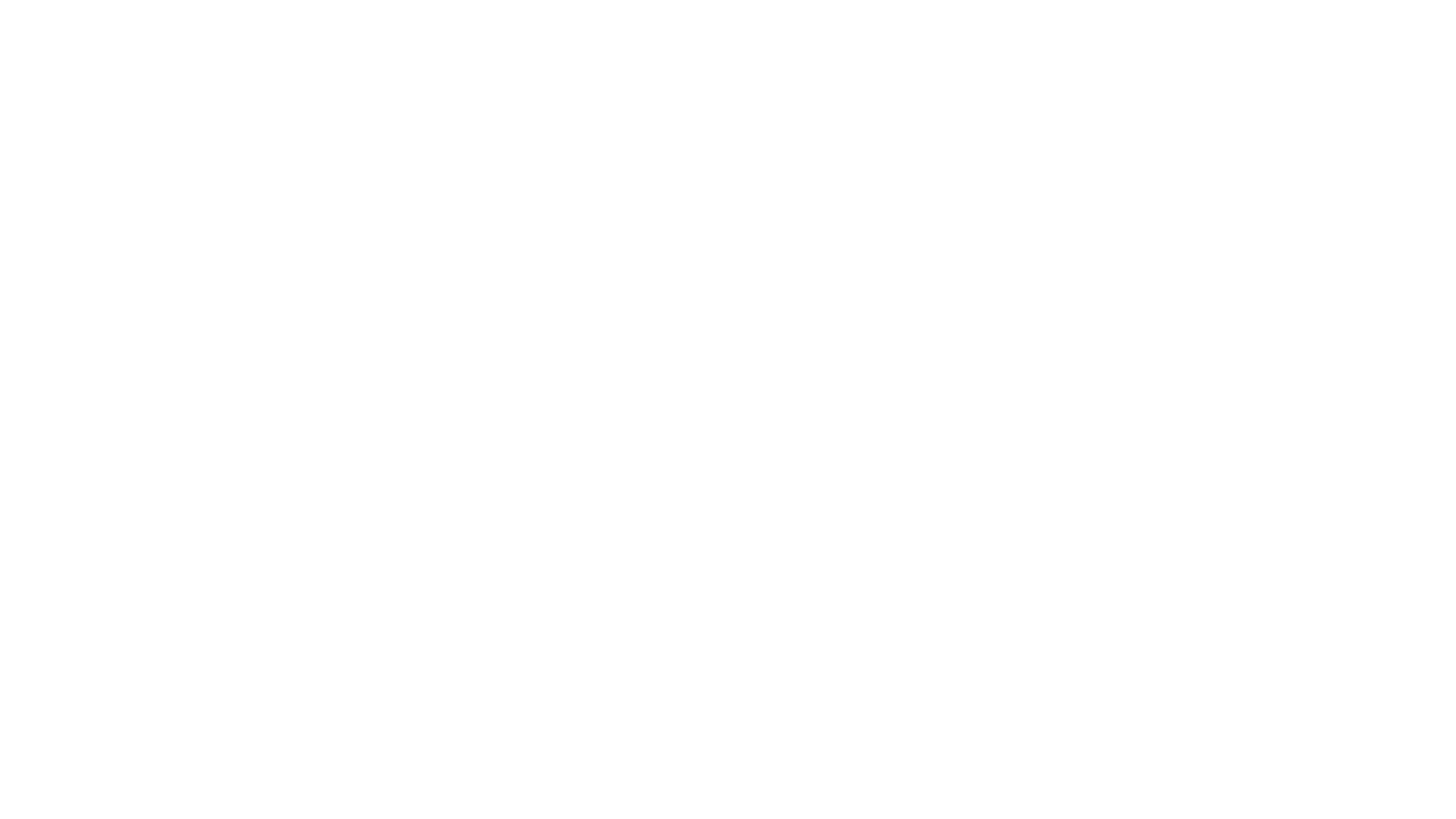 Teşekkürler
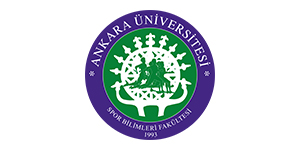